Figure 6 Quality control by testing the recovery of FIC. Alignments of FICs are compared before and after the ...
Nucleic Acids Res, Volume 34, Issue 9, 1 May 2006, Pages 2598–2606, https://doi.org/10.1093/nar/gkl274
The content of this slide may be subject to copyright: please see the slide notes for details.
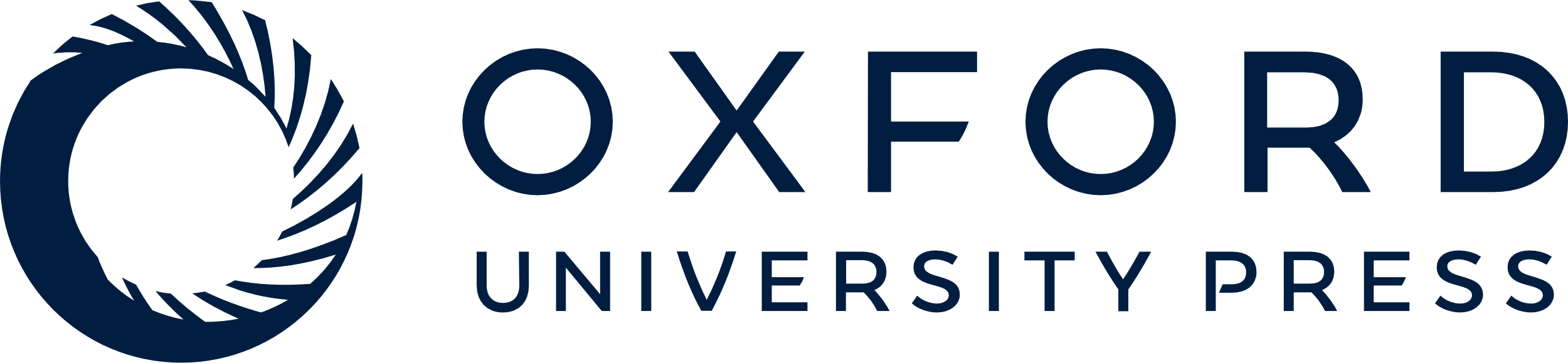 [Speaker Notes: Figure 6 Quality control by testing the recovery of FIC. Alignments of FICs are compared before and after the refinement. The automated refinement procedure could reproduce the exact same alignment that was obtained by careful manual curation for most (shown by black box) of the FICs. In addition, majority of the changed FICs show better score (inset, improvement+) when compared against the score derived before the refinement.


Unless provided in the caption above, the following copyright applies to the content of this slide: © The Author 2006. Published by Oxford University Press. All rights reserved  The online version of this article has been published under an open access model. Users are entitled to use, reproduce, disseminate, or display the open access version of this article for non-commercial purposes provided that: the original authorship is properly and fully attributed; the Journal and Oxford University Press are attributed as the original place of publication with the correct citation details given; if an article is subsequently reproduced or disseminated not in its entirety but only in part or as a derivative work this must be clearly indicated. For commercial re-use, please contact journals.permissions@oxfordjournals.org]